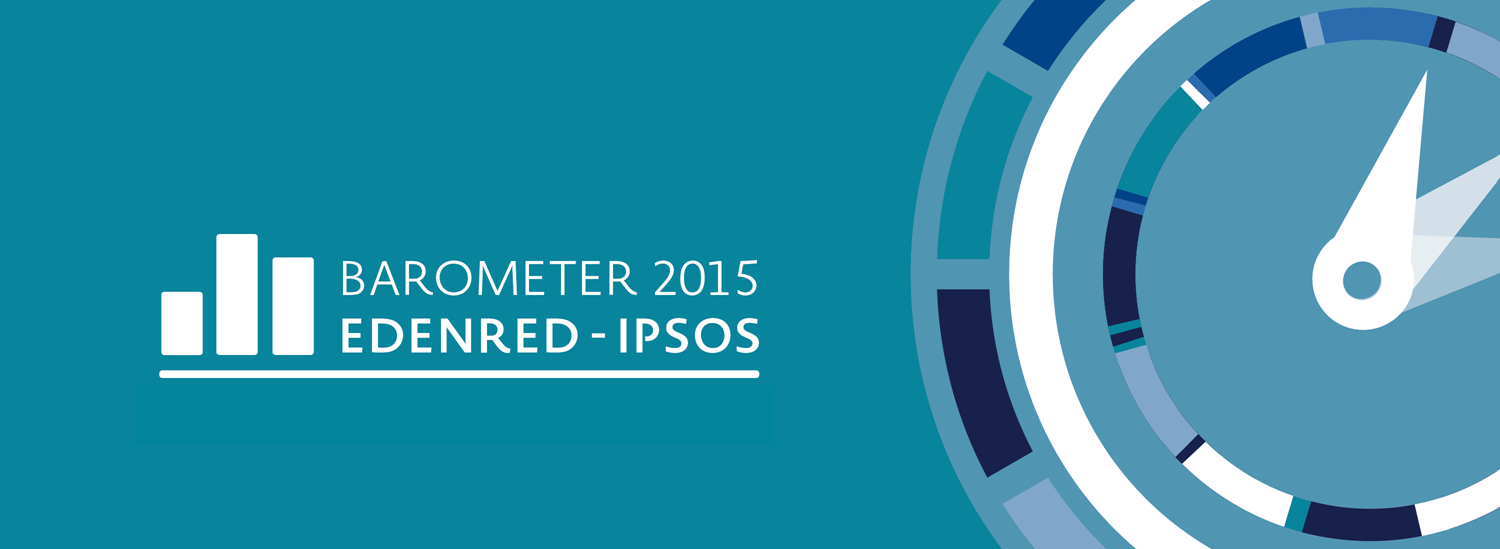 Countries overview
June 2015
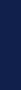 Methodology
New countries in 2015
13 600 European employees
questioned in January 2015, 
in 14 countries : 
Germany, Belgium, Spain, France, Italy, Sweden, the United Kingdom, 
and this year, Poland, Romania, Turkey, Finland, Austria, Czech Republic, the Netherlands

Online survey undertaken in January 2015 by Ipsos
Participating countries in 2014
2
WELL-BEING
AUSTRIA
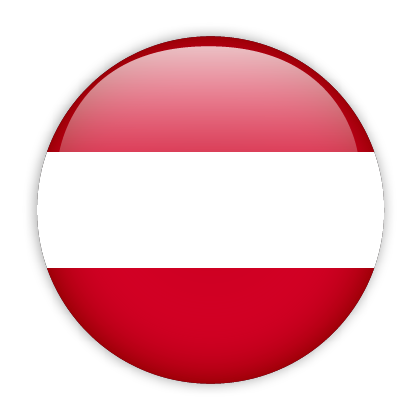 Happy at work
(% often)
Quality of life at work (% scores 8-10)
#2*
#2
55%
51%
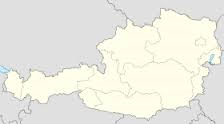 CONFIDENCE
Country future
(%  confidents)
Professional future
(%  confident)
60%
65%
#2
#2
Data (eurostat)

Growth rate of GDP: 1,6%
Active population: 4,4 M
Unemployment rate: 4,8%

*# rank among the 14 European countries
MOTIVATION
Motivation
(%  is increasing +  remaining stable)
Concerns (%)
71%
#6
job
wage
time
DEVELOPMENT
Stay in your company
(%  yes)
Find a comparable job
(% easy)
#7
#5
58%
40%
3
WELL-BEING
BELGIUM
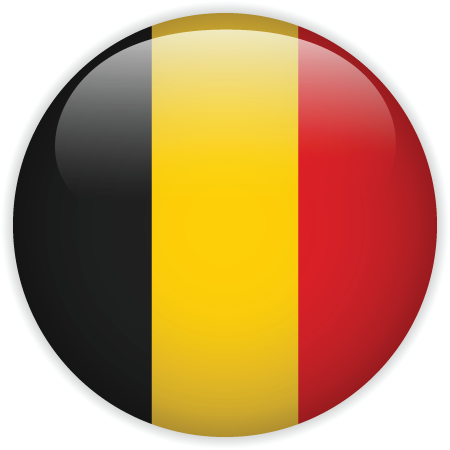 Happy at work
(% often)
Quality of life at work (% scores 8-10)
#3*
#7
49%
40%
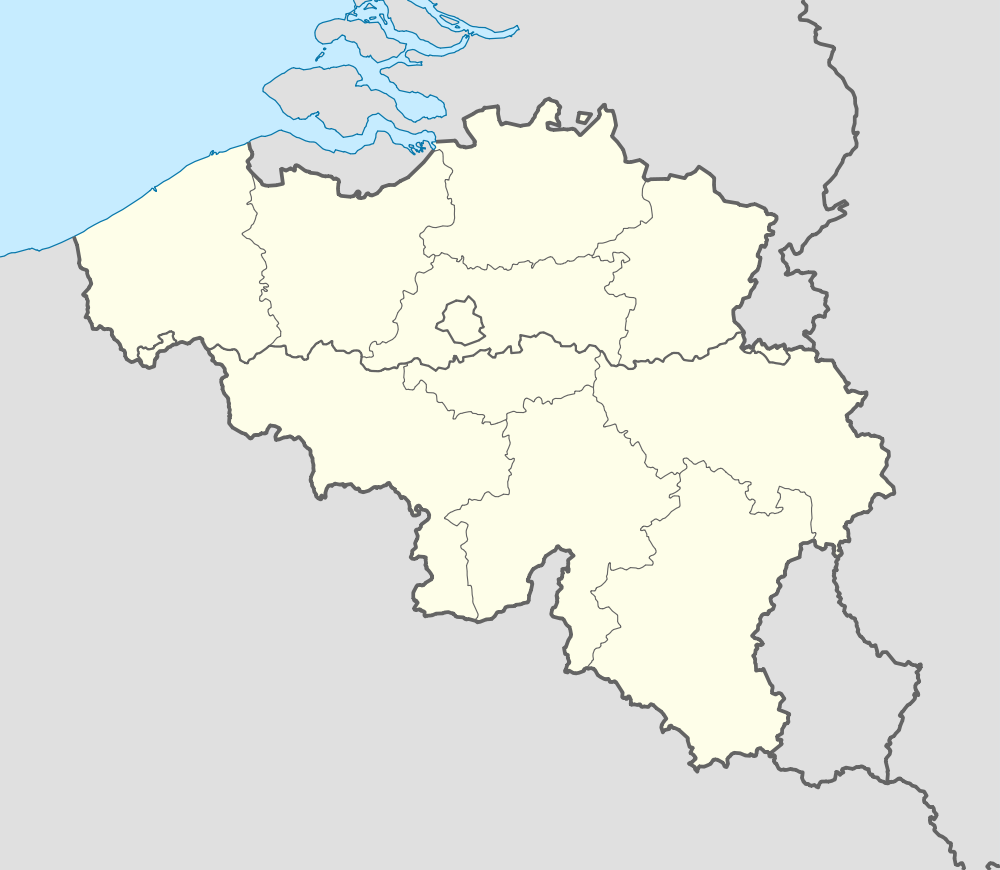 CONFIDENCE
Country future
(%  confidents)
Professional future
(%  confident)
#7
37%
60%
#6
Data (eurostat  2014)

Growth rate of GDP: 1,4%
Active population: 4,9 M
Unemployment rate: 8,5% 

*# rank among the 14 European countries
MOTIVATION
Motivation
(%  is increasing +  remaining stable)
Concerns (%)
70%
#7
job
wage
time
DEVELOPMENT
Stay in your company
(%  yes)
Find a comparable job
(% easy)
#2
#3
70%
43%
4
WELL-BEING
CZECH REP
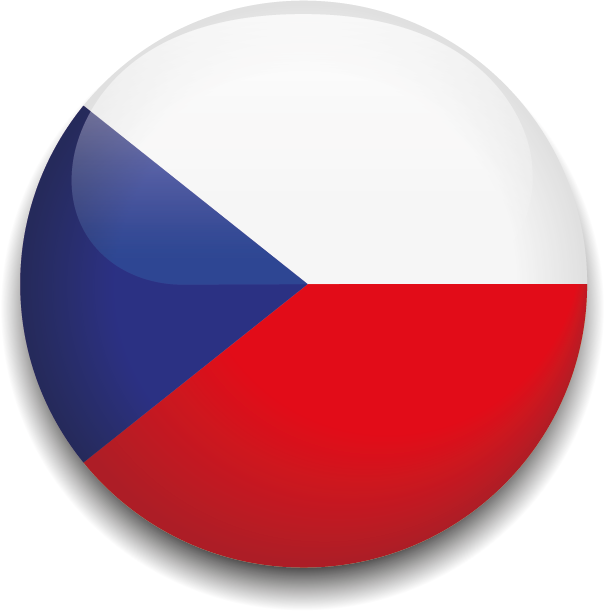 Happy at work
(% often)
Quality of life at work (% scores 8-10)
27%
40%
#11*
#7
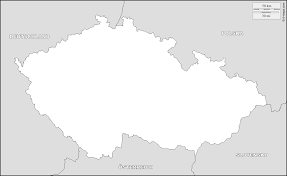 CONFIDENCE
Country future
(%  confidents)
Professional future
(%  confident)
37%
56%
#7
#8
Data (eurostat  2014)

Growth rate of GDP: 2%
Active population: 5,3 M
Unemployment rate: 6,7% 

*# rank among the 14 European countries
MOTIVATION
Motivation
(%  is increasing +  remaining stable)
Concerns (%)
72%
#5
job
wage
time
DEVELOPMENT
Stay in your company
(%  yes)
Find a comparable job
(% easy)
#5
#8
61%
35%
5
WELL-BEING
FINLAND
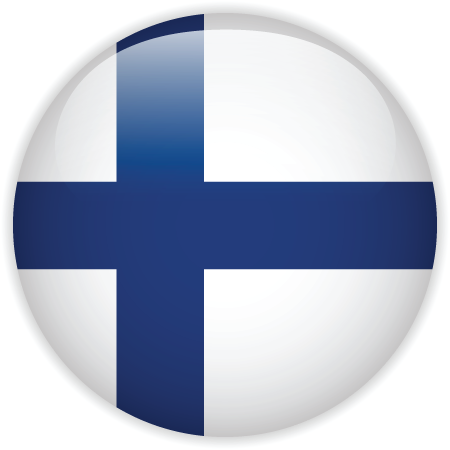 Happy at work
(% often)
Quality of life at work (% scores 8-10)
#7*
#1
35%
53%
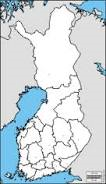 CONFIDENCE
Country future
(%  confidents)
Professional future
(%  confident)
#6
63%
39%
#4
Data (eurostat  2014)

Growth rate of GDP: 0,2%
Active population: 2,7 M
Unemployment rate: 8,5% 

*# rank among the 14 European countries
MOTIVATION
Motivation
(%  is increasing +  remaining stable)
Concerns (%)
73%
#4
job
wage
time
DEVELOPMENT
Stay in your company
(%  yes)
Find a comparable job
(% easy)
#9
#8
35%
56%
6
WELL-BEING
FRANCE
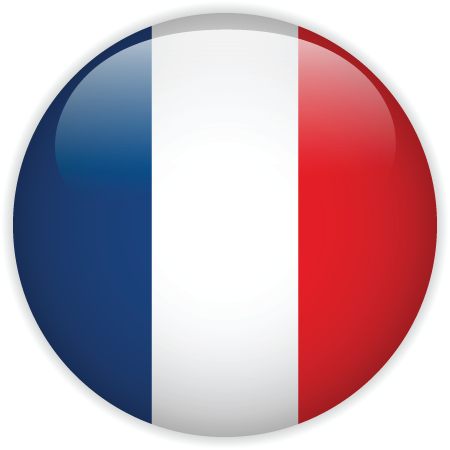 Happy at work
(% often)
Quality of life at work (% scores 8-10)
#6*
#9
41%
32%
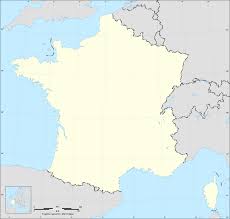 CONFIDENCE
Country future
(%  confidents)
Professional future
(%  confident)
#11
26%
52%
#9
Data (eurostat  2014)

Growth rate of GDP: 1%
Active population: 28,8 M
Unemployment rate: 10,4% 

*# rank among the 14 European countries
MOTIVATION
Motivation
(%  is increasing +  remaining stable)
Concerns (%)
63%
#11
job
wage
time
DEVELOPMENT
Stay in your company
(%  yes)
Find a comparable job
(% easy)
#8
#9
57%
31%
7
WELL-BEING
GERMANY
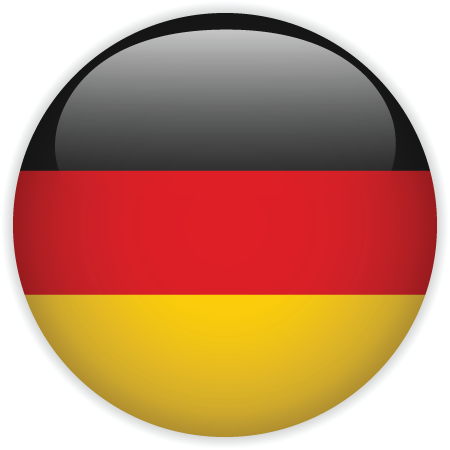 Happy at work
(% often)
Quality of life at work (% scores 8-10)
#4*
#3
46%
49%
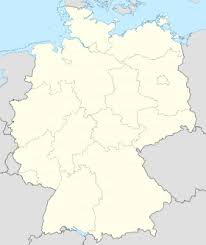 CONFIDENCE
Country future
(%  confidents)
Professional future
(%  confident)
#1
#1
62%
67%
Data (eurostat)
 
Growth rate of GDP: 1,8%
Active population: 41,7 M
Unemployment rate: 5,1%

*# rank among the 14  European countries
MOTIVATION
Motivation
(%  is increasing +  remaining stable)
Concerns (%)
78%
#2
job
wage
time
DEVELOPMENT
Stay in your company
(%  yes)
Find a comparable job
(% easy)
66%
41%
#4
#4
8
WELL-BEING
ITALY
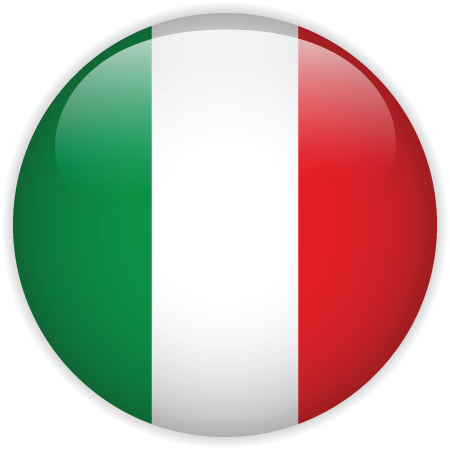 Happy at work
(% often)
Quality of life at work (% scores 8-10)
#8*
#12
34%
26%
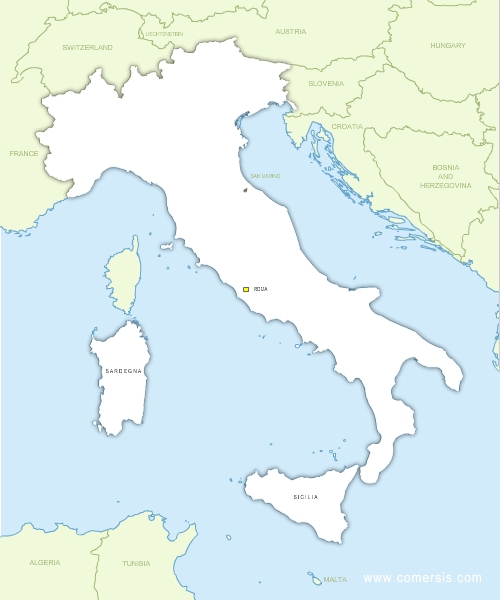 CONFIDENCE
Country future
(%  confidents)
Professional future
(%  confident)
#12
#13
23%
43%
Data (eurostat  2014)

Growth rate of GDP: 0,6%
Active population: 25,5 M
Unemployment rate: 12,8% 

*# rank among the 14 European countries
MOTIVATION
Motivation
(%  is increasing +  remaining stable)
Concerns (%)
67%
#9
job
wage
time
DEVELOPMENT
Stay in your company
(%  yes)
Find a comparable job
(% easy)
#3
#11
67%
21%
9
WELL-BEING
NETHERLANDS
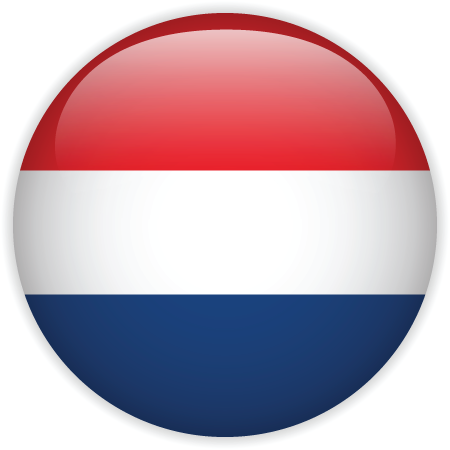 Happy at work
(% often)
Quality of life at work (% scores 8-10)
63%
41%
#1*
#6
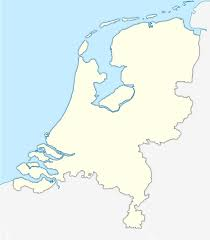 CONFIDENCE
Country future
(%  confidents)
Professional future
(%  confident)
54%
64%
#4
#3
Data (eurostat  2014)

Growth rate of GDP: 1,2%
Active population: 9 M
Unemployment rate: 7,4% 

*# rank among the 14 European countries
MOTIVATION
Motivation
(%  is increasing +  remaining stable)
Concerns (%)
80%
#1
job
wage
time
DEVELOPMENT
Stay in your company
(%  yes)
Find a comparable job
(% easy)
72%
38%
#1
#6
10
WELL-BEING
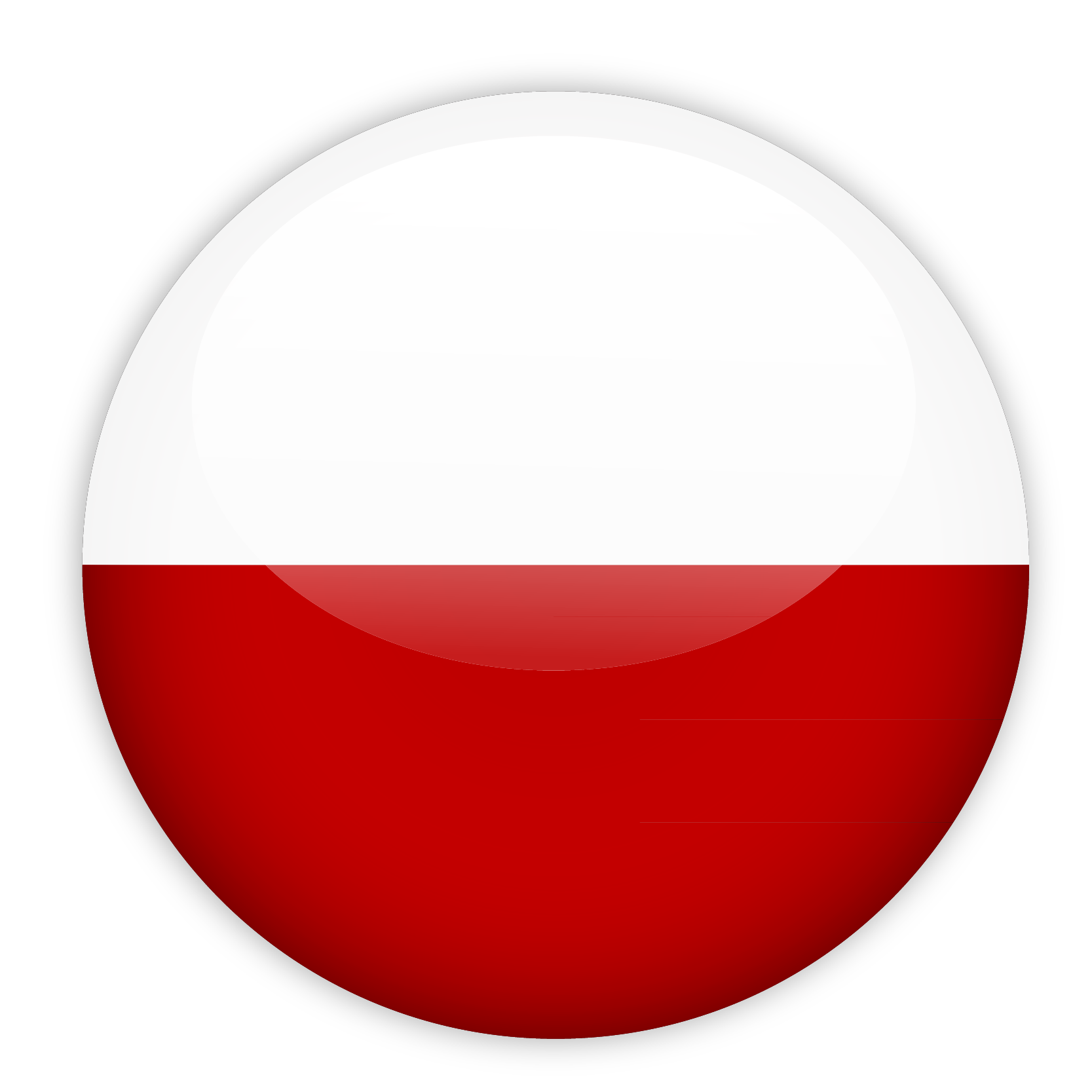 POLAND
Happy at work
(% often)
Quality of life at work (% scores 8-10)
#12*
#11
22%
27%
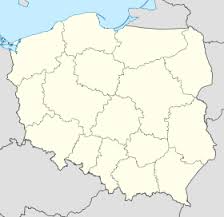 CONFIDENCE
CONFIANCE
Country future
(%  confidents)
Professional future
(%  confident)
#10
#11
26%
50%
Data (eurostat  2014)

Growth rate of GDP: 3,2%
Active population: 17,4 
Unemployment rate: 9,9% 

*# rank among the 14 European countries
MOTIVATION
MOTIVATION
Motivation
(%  is increasing +  remaining stable)
Concerns (%)
61%
#12
job
wage
time
DEVELOPPEMENT
DEVELOPMENT
Stay in your company
(%  yes)
Find a comparable job
(% easy)
#11
#2
52%
46%
11
WELL-BEING
ROMANIA
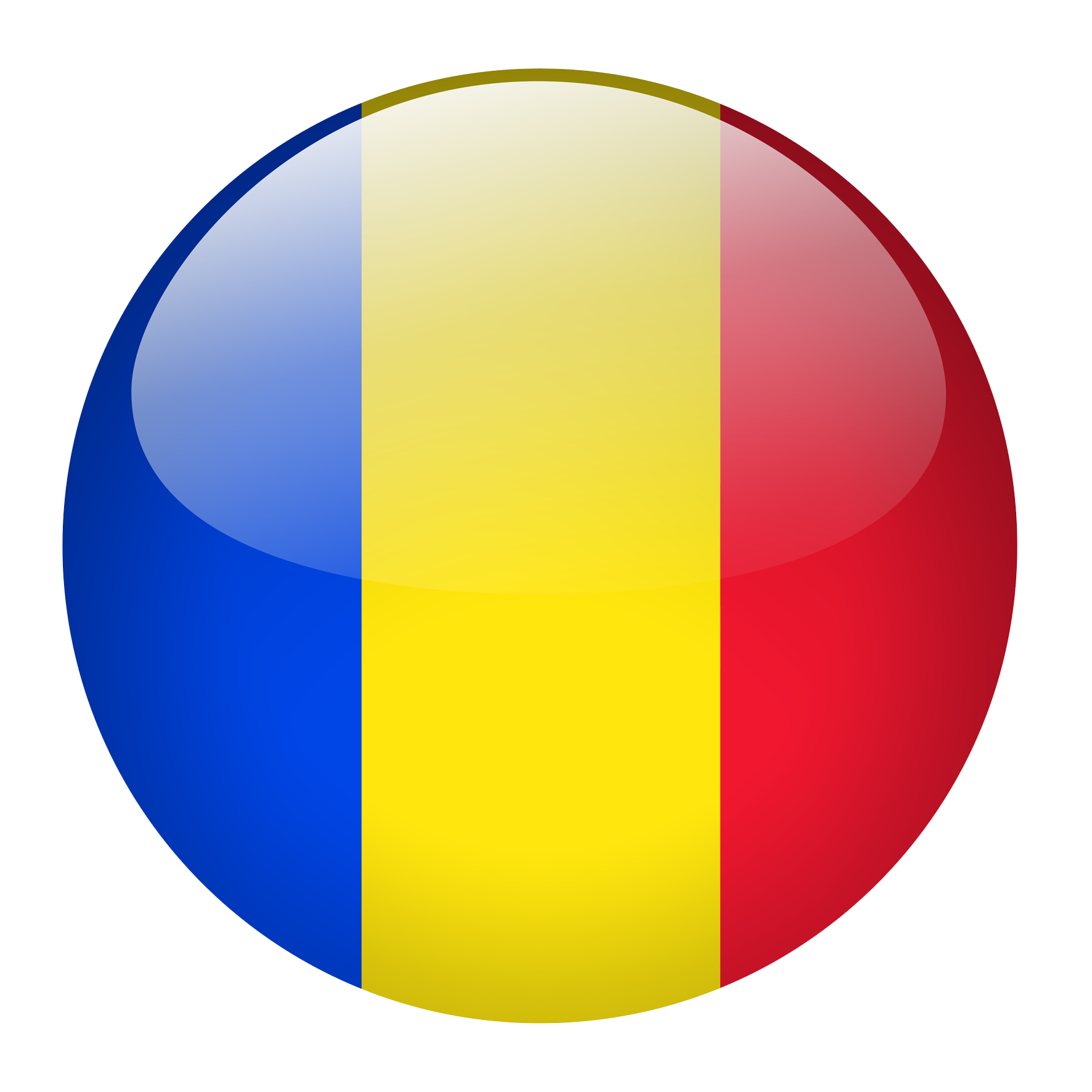 Happy at work
(% often)
Quality of life at work (% scores 8-10)
#10*
#8
31%
39%
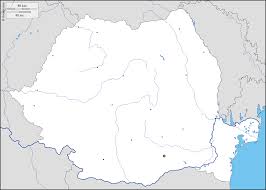 CONFIDENCE
Country future
(%  confidents)
Professional future
(%  confident)
#8
#11
34%
48%
Data (eurostat  2014)

Growth rate of GDP: 2,5%
Active population:  9,9 M
Unemployment rate: 7,2% 

*# rank among the 14 European countries
MOTIVATION
Motivation
(%  is increasing +  remaining stable)
Concerns (%)
74%
#3
job
wage
time
DEVELOPMENT
Stay in your company
(%  yes)
Find a comparable job
(% easy)
#12
#3
51%
43%
12
WELL-BEING
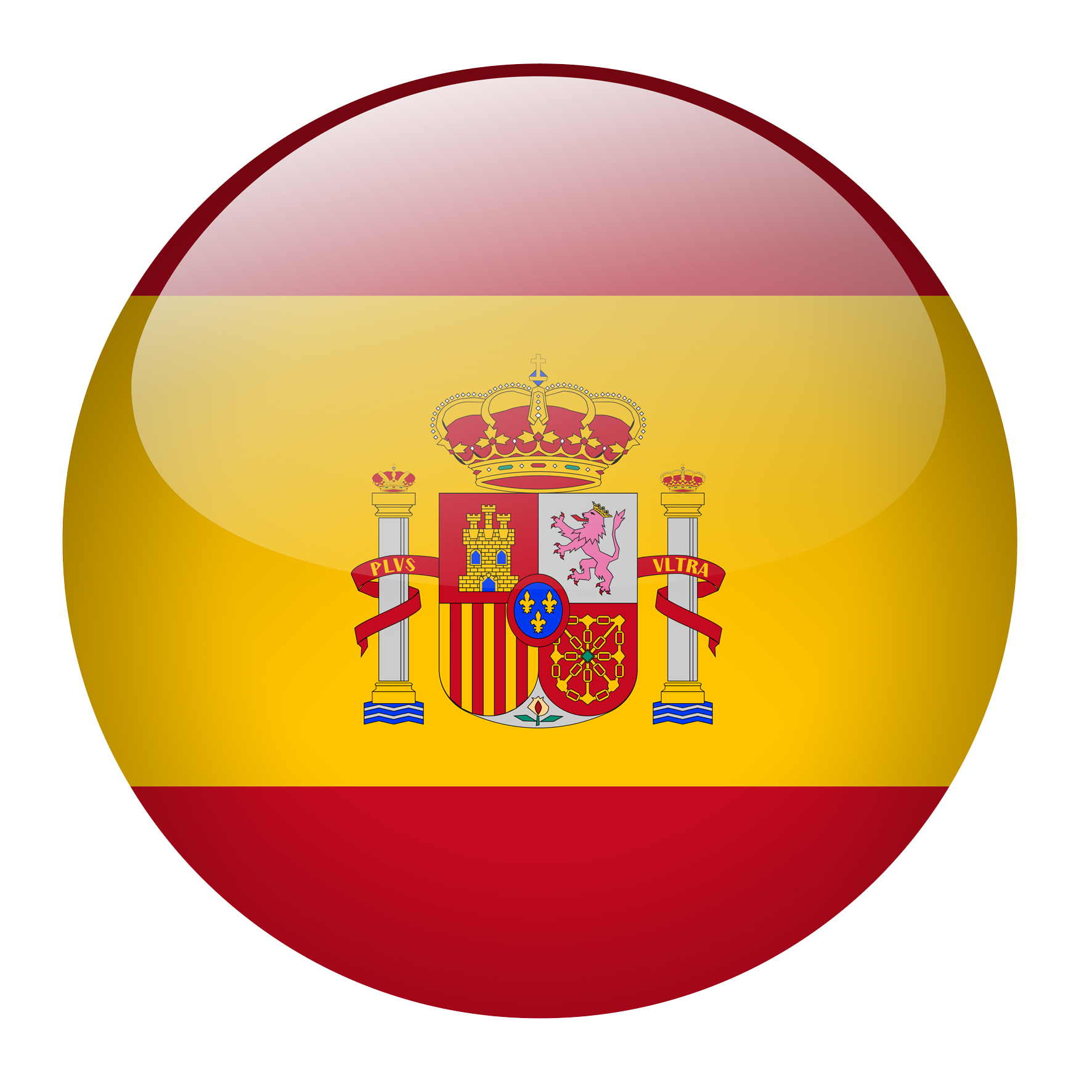 SPAIN
Happy at work
(% often)
Quality of life at work (% scores 8-10)
41%
30%
#6*
#10
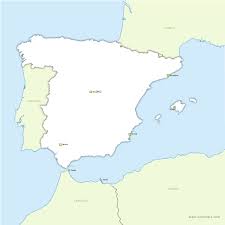 CONFIDENCE
Country future
(%  confidents)
Professional future
(%  confident)
29%
#10
#7
57%
Data (eurostat  2014)

Growth rate of GDP: 1,1%
Active population: 23,2 M
Unemployment rate: 25,5% 

*# rank among the 14 European countries
MOTIVATION
Motivation
(%  is increasing +  remaining stable)
Concerns (%)
70%
#7
job
wage
time
DEVELOPMENT
Stay in your company
(%  yes)
Find a comparable job
(% easy)
60%
26%
#6
#10
13
WELL-BEING
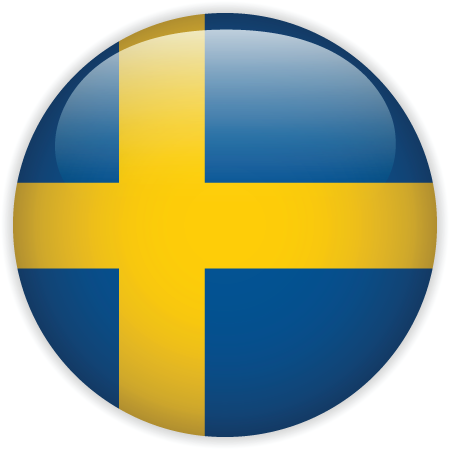 SWEDEN
Happy at work
(% often)
Quality of life at work (% scores 8-10)
#5*
#4
44%
46%
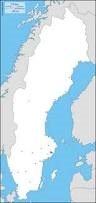 CONFIDENCE
Country future
(%  confidents)
Professional future
(%  confident)
55%
60%
#6
#3
Data (eurostat  2014)

Growth rate of GDP: 2,8%
Active population: 5,1 M
Unemployment rate: 7,6% 

*# rank among the 14 European countries
MOTIVATION
Motivation
(%  is increasing +  remaining stable)
Concerns (%)
70%
#7
job
wage
time
DEVELOPMENT
Stay in your company
(%  yes)
Find a comparable job
(% easy)
#2
#1
70%
53%
14
WELL-BEING
United Kingdom
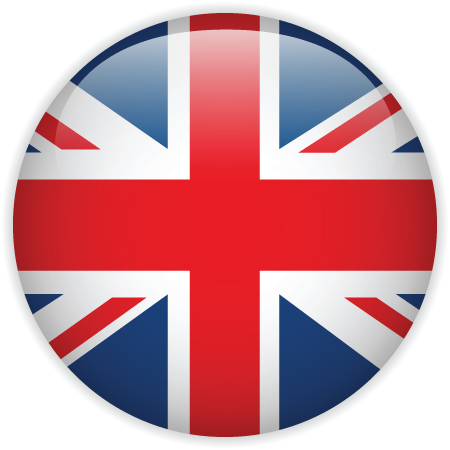 Happy at work
(% often)
Quality of life at work (% scores 8-10)
32%
43%
#9*
#5
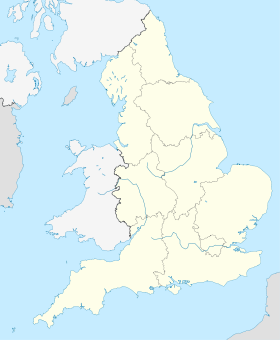 CONFIDENCE
Country future
(%  confidents)
Professional future
(%  confident)
53%
61%
#5
#5
Data (eurostat)

Growth rate of GDP: 2,7%
Active population: 32,4 M
Unemployment rate: 6,6% 

*# rank among the 14 European countries
MOTIVATION
Motivation
(%  is increasing +  remaining stable)
Concerns (%)
69%
#8
job
wage
time
DEVELOPMENT
Stay in your company
(%  yes)
Find a comparable job
(% easy)
56%
37%
#9
#7
15
WELL-BEING
TURKEY
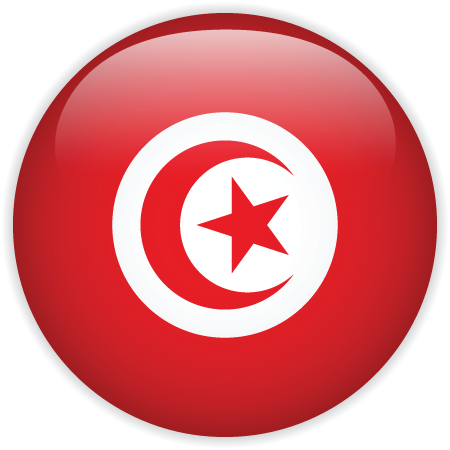 Happy at work
(% often)
Quality of life at work (% scores 8-10)
34%
#8*
#13
25%
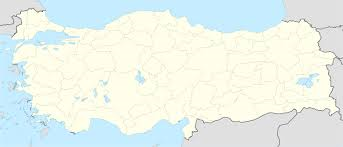 CONFIDENCE
Country future
(%  confidents)
Professional future
(%  confident)
#9
#12
31%
46%
Data (eurostat  2014)

Growth rate of GDP: 3%
Active population: 28 M
Unemployment rate: 9,5% 

*# rank among the 14 European countries
MOTIVATION
Motivation
(%  is increasing +  remaining stable)
Concerns (%)
64%
#10
job
wage
time
DEVELOPMENT
Stay in your company
(%  yes)
Find a comparable job
(% easy)
#10
#2
53%
46%
16